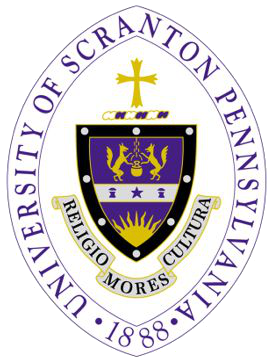 The Value of Home Health for 
Individuals Living with Heart Failure: 
A Systematic Review
Diana Mikula SPT
Nicole Nemeth SPT
Kierstyn Pieroni SPT
Marley Szczesniak SPT
Dr. Tracey Collins PT, PhD, MBA, Board-Certified Clinical Specialist in Geriatric Physical Therapy
1
[Speaker Notes: Diana]
Overview
Results
Conclusion
Limitations
Recommendations
Clinical Relevance
Background
Purpose
Methods
PRISMA
PEDro Scoring
2
[Speaker Notes: Diana]
Background
Heart failure is the end stage of heart disease  characterized by periods of clinical stability and instability1
Results in decreased quality of life (QOL)1
Number one cause of hospital readmissions across the country2
Inadequate evidence exists for best practice following hospital discharge2 
Home health has been found to improve physical, psychological, and environmental domains of QOL3
3
[Speaker Notes: Diana]
Value
Value is defined as cost- effectiveness, hospital readmission, patient experience, and quality of life4
4
[Speaker Notes: Diana]
Importance of Value
Triple Aim defined by the Institute for Healthcare Improvement5
Improve population health5 
Reduce healthcare costs5 
Improve patient experience5
Current system focused on financially incentivized market5
Healthcare decisions and delivery based on monetary gains by insurance companies and providers5 
New healthcare reforms move toward alternative value-based payment models in continuum of care5
PDGM beginning January 1st, 20206
5
[Speaker Notes: Patient driven grouping model]
Purpose
To determine the value of home health compared to other post-acute settings for individuals living with heart failure
6
[Speaker Notes: Diana 
The purpose of this study was to determine the value of home health compared to other post-acute settings for individuals living with heart failure.]
Methods
7
[Speaker Notes: Marley]
Databases Searched
ProQuest

Health Source

JAMA

CINHAL

Medline
8
[Speaker Notes: Marley]
Search Terms
(“Heart failure” OR “congestive heart failure” OR CHF) 
AND 
(“Home health” OR “home care” OR “home-based rehab”)
AND 
(physical therapy OR physiotherapy OR rehabilitation)
AND 
(value OR “patient experience” OR “patient satisfaction” OR “quality of life”)
9
[Speaker Notes: Marley]
Search Limits
Peer-reviewed RCTs
English
Human subjects
Published between 2009 and 2019
10
[Speaker Notes: Marley]
Selection Criteria
Adults with a diagnosis of heart failure
Receiving home health care or other post-acute care
Included selected outcomes to assess value
11
[Speaker Notes: Marley]
Exclusion Criteria
If patient had comorbidities of: 
Diabetes
COPD
Hospice Care
12
[Speaker Notes: Marley]
PRISMA
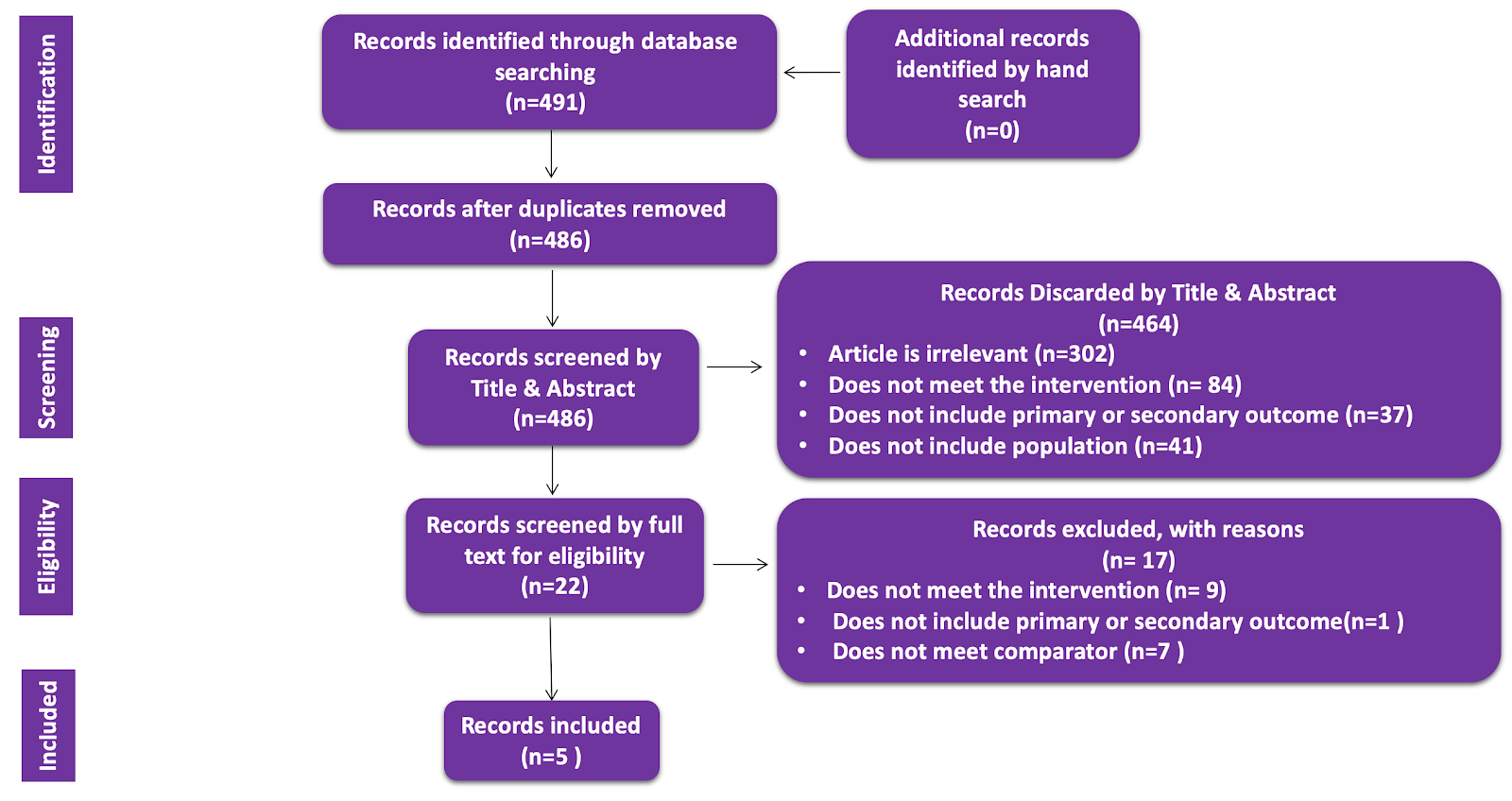 13
[Speaker Notes: Marley]
5 Randomized Control Trials
14
[Speaker Notes: Marley 
EDIT CITATIONS 8-12 instead of 6-10]
Results
Five RCTs fulfilled the criteria 
PEDro scores ranged from 7/10
Samples ranged from 21 to 280 subjects (546 total) with heart failure (NYHA class 2-4)
Home care sessions ranged from 6-18 months, with unspecified visits per week 
All five studies included multidisciplinary care (PT, OT, Physician, Nursing)
15
Results (continued)
Primary Outcomes:
Secondary Outcomes:
To assess value included:
Cost effectiveness
Hospital readmission
Patient experience
Quality of life
16
Results: Cost of Care
17
Results: Hospital Readmission
18
Results: Patient Experience
One study reported a primary outcome of patient experience, concluding positive experiences in both home and usual care11
Picker Patient Experience Questionnaire - experience measures were recorded during the 30-day interview11
19
Results: QOL
20
Conclusion
There is moderate to strong evidence supporting home health care for individuals living with heart failure to improve value defined by cost, hospital readmission, patient experience and quality of life
21
Limitations
Small sample size

Varied outcome measures

No specific interventions described for home health visits

Databases searched
22
Recommendations
Future research should consider: 

Collecting more data on the patient experience
Specific description of interventions
23
Clinical Relevance
Clinicians should consider referrals for post-acute home care for appropriate patients living with heart failure because of greater value compared to other post-acute settings
24
Acknowledgements
Dr. Tracey Collins PT, PhD, MBA, Board-Certified Clinical Specialist in Geriatric Physical Therapy
25
References
Säfström E, Jaarsma T, Strömberg A. Continuity and utilization of health and community care in elderly patients with heart failure before and after hospitalization. BMC Geriatr. 2018;18(1):177. doi:10.1186/s12877-018-0861-9.
Arundel C, Sheriff H, Bearden DM, et al. Discharge home health services referral and 30-day all-cause readmission in older adults with heart failure. Arch Med Sci. 2018;14(5):995-1002. doi:10.5114/aoms.2018.77562.
Han SJ, Kim HK, Storfjell J, Kim MJ. Clinical outcomes and quality of life of home health care patients. Asian Nurs Res. 2013;7(2):53-60. doi:10.1016/j.anr.2013.03.002.
Home Health Section (2017). Value statement for home health physical therapy. Accessed March 1, 2018 at https://cdn.ymaws.com/www.homehealthsection.org/resource/collection/5D4DECA7-B24E-4242-984D-3FFAECBE307A/HHPT_Value_Statement.pdf.
Berwick DM, Nolan TW, Whittington J. The triple aim: Care, health, and cost. Health affairs. 2008;27(3), 759-769. doi:10.1377/hlthaff.27.3.759.
Patient-Driven Groupings Model. Center for Medicare and Medicaid Services. https://www.cms.gov/Center/Provider-Type/Home-Health-Agency-HHA-Center.html. Accessed July 27, 2018.
Tibaldi V, Isaia G, Scarafiott C, et al. Hospital at home for elderly patients with acute decompensation of chronic heart failure. Arch Intern Med. 2009;169(17):1569- 1575. doi:10.1001/archinternmed.2009.267.
Brännström M, Boman K. Effects of person-centred and integrated chronic heart failure and palliative home care. PREFER: a randomized controlled study. Eur J Heart Fail. 2014;16(10):1142-1151. doi:10.1002/ejhf.15.
Sahlen KG, Boman K, Brannstrom M. A cost-effectiveness study of person-centered integrated heart failure and palliative home care: based on a randomized control trial. Palliat Med. 2016; 30(3): 296-302. doi:10.1177/0269216315618544.
Stewart S, Carrington MJ, Marwick TH. et al. Impact of home versus clinic-based management of chronic heart failure. J Am Coll Cardiol. 2012;60(14):1239-48. doi:10.1016/j.jacc.2012.06.025.
Levine D, Ouchi K, Blanchfield B, et al. Hospital-level care at home for acutely ill adults: a pilot randomized controlled trial. J Gen Interm Med. 2018;33(5):729-36. doi:10.1007/s11606-018-4307-z.
Macdonald MT, Lang A, Storch J, et al. Examining markers of safety in homecare using the international classification for patient safety. BMC Health Serv Res. 2013;13:191. doi: 10.1186/1472-6963-13-191.
26
Questions?
27